#TBT NATIVE AMERICAN ART
Deep connection with spirituality and nature
Traced back to cave painting, stonework and earthenware
Each piece relates to the indigenous people
Important Symbols: Sun, Moon, bear, eagles, people, and more
Everything is well made
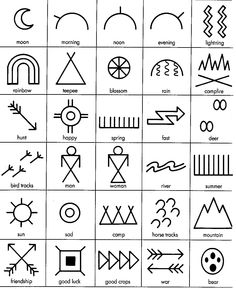 Totem Poles
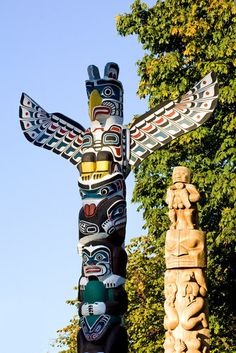 Family stories
Spiritual stories
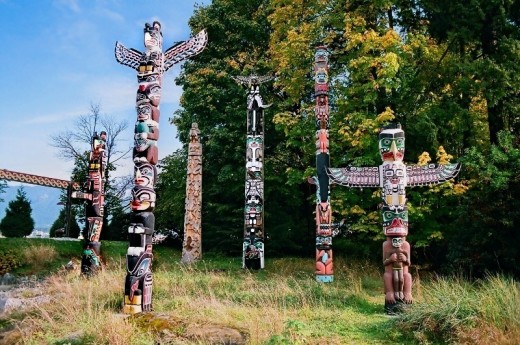 Jewelry
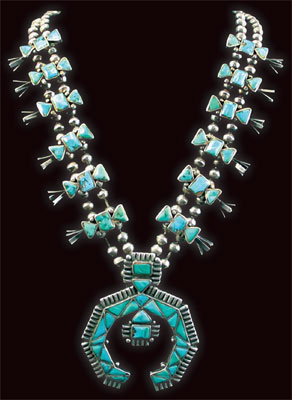 Used to…
Adorn
Protect
Honor
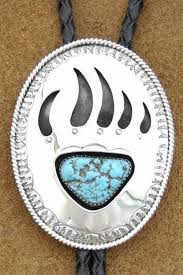 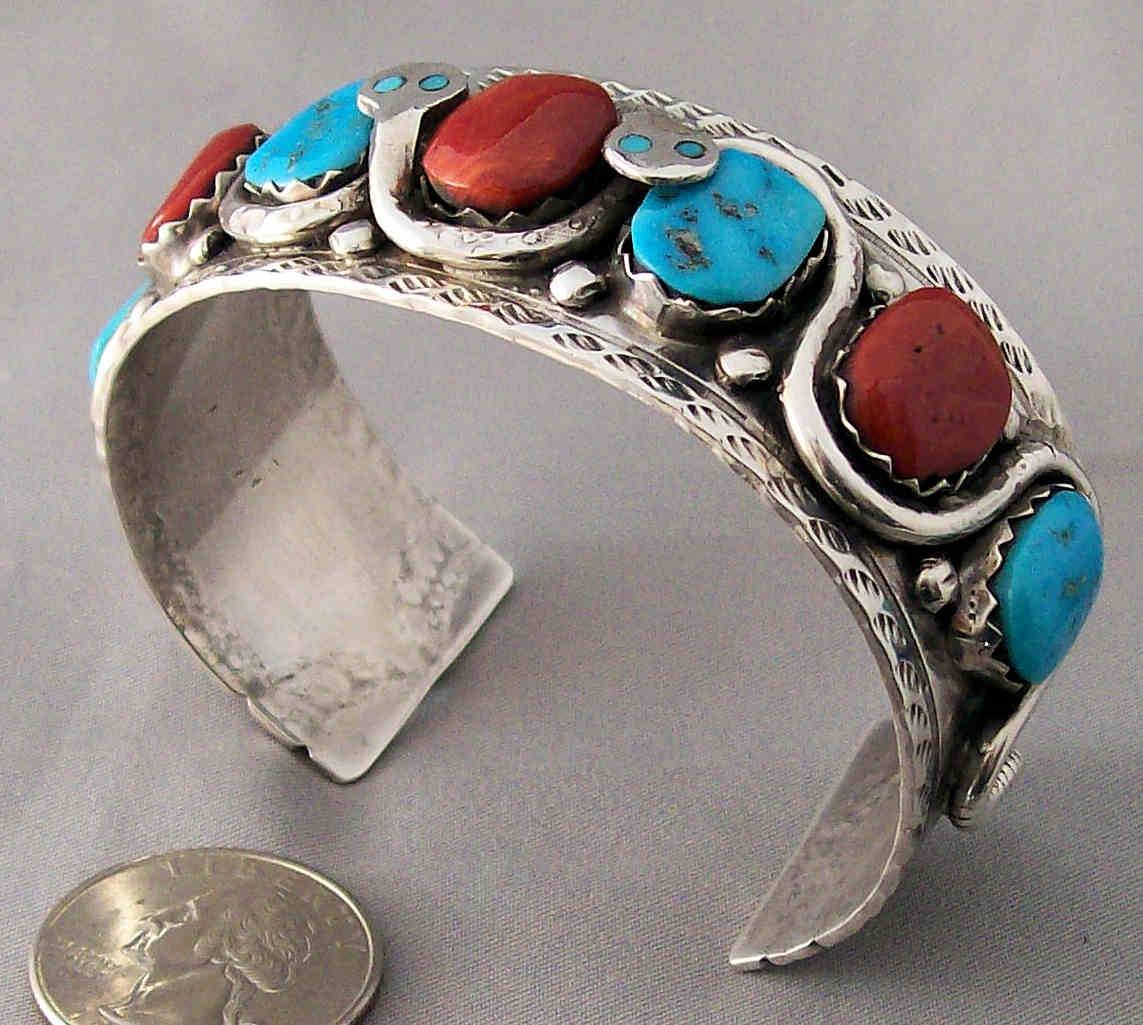 Hopi - Kachina Dolls
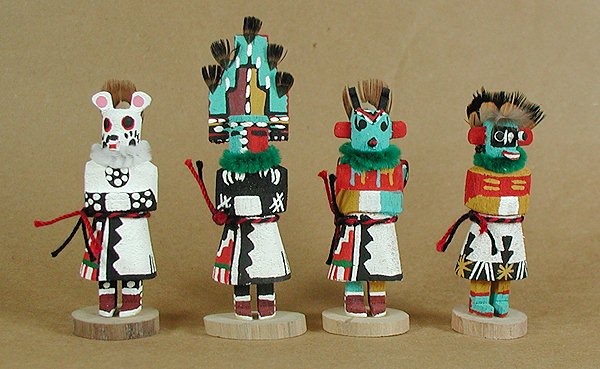 Navajo – Sand Paintingfor healing
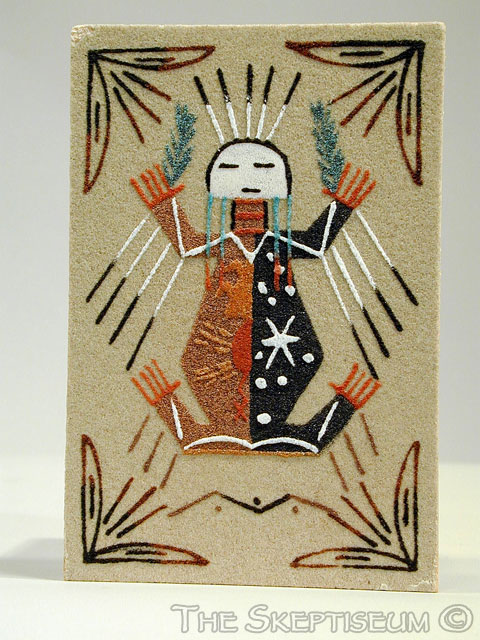 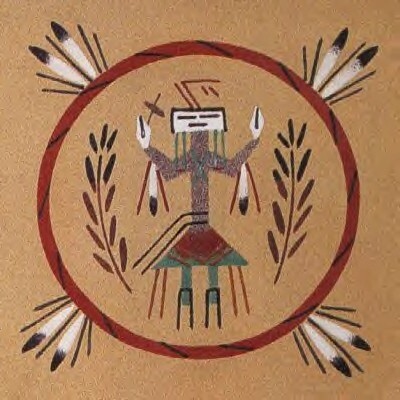 Hogans
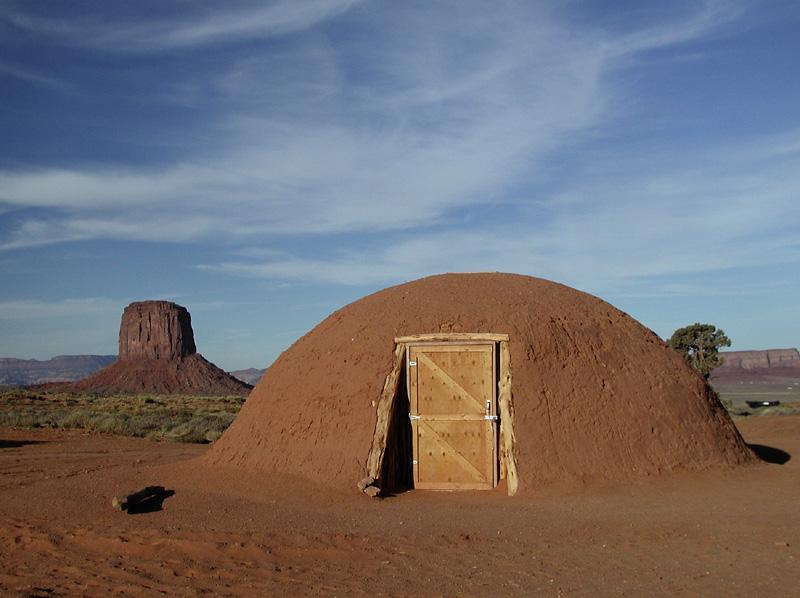